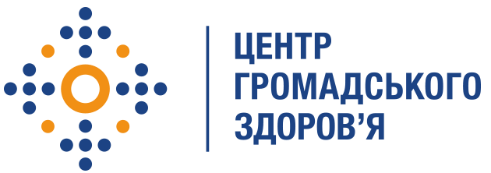 Аналіз основних показників діяльності з тестування на ВІЛ
Людмила Легкоступ
Національний координатор з тестування на ВІЛ-інфекцію
ДУ«Центр громадського здоров'я МОЗ України» 
20 вересня 2021 року
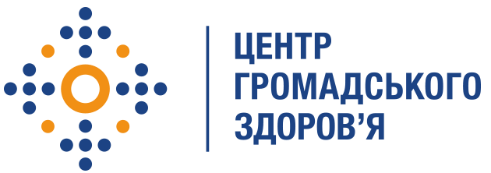 Стратегічні документи з питань тестування на ВІЛ
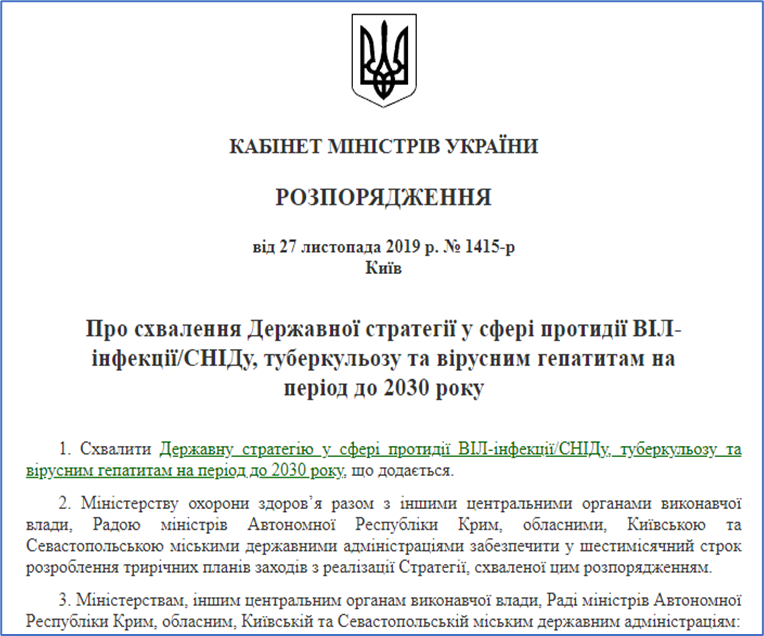 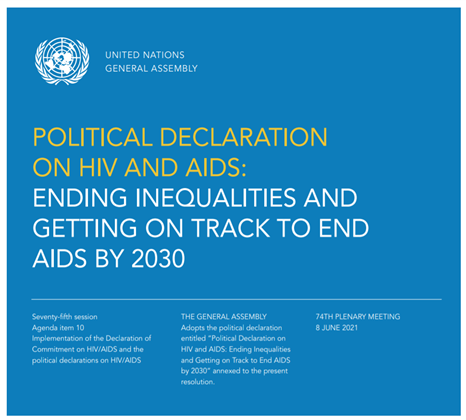 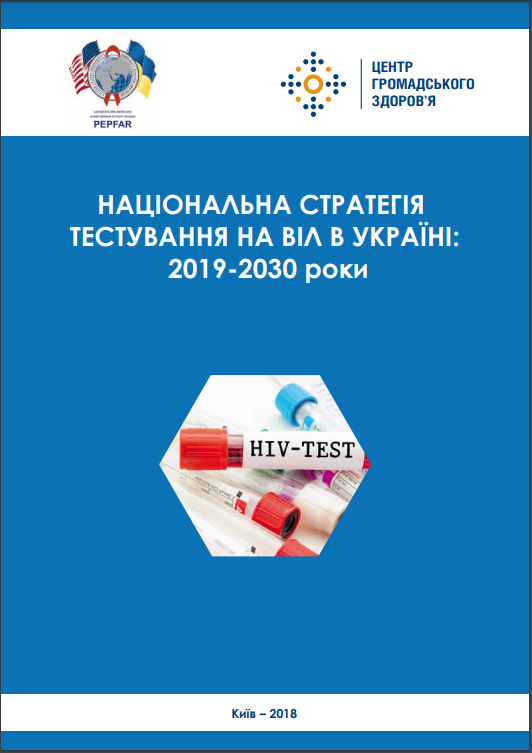 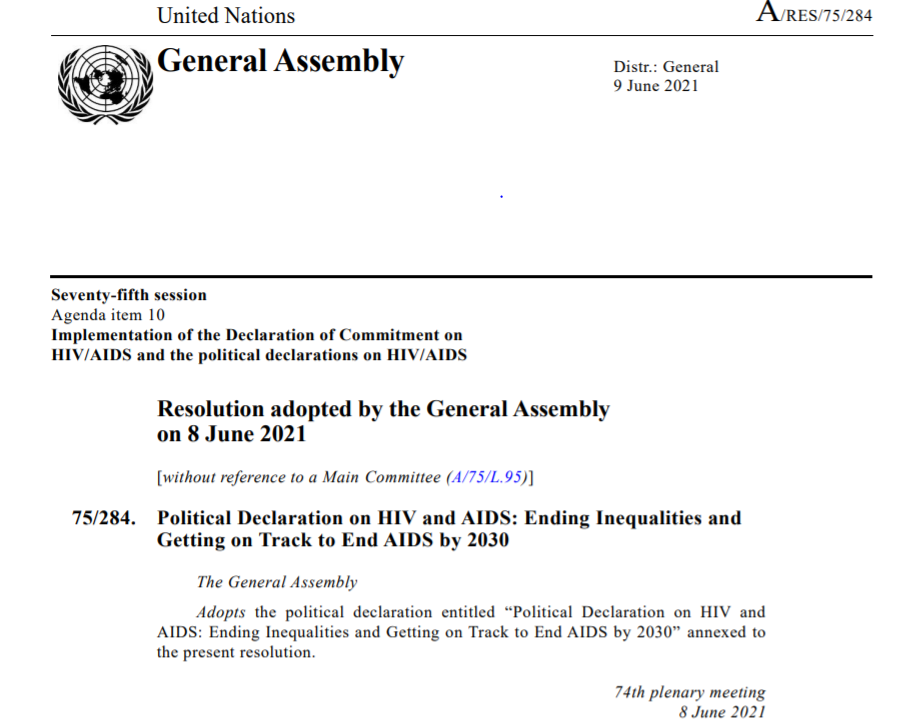 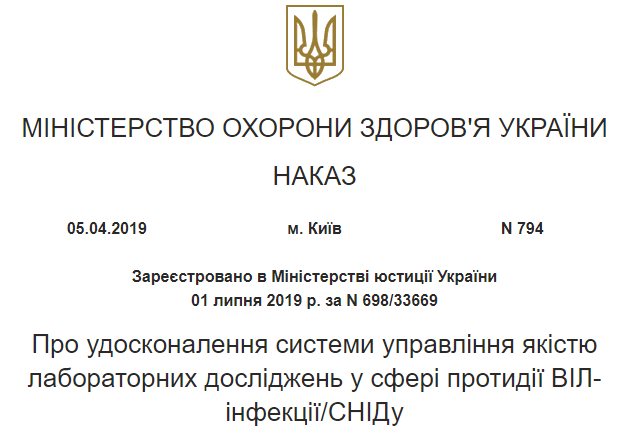 https://www.unaids.org/sites/default/files/media_asset/2021_political-declaration-on-hiv-and-aids_en.pdf
https://zakon.rada.gov.ua/laws/show/1415-2019-%D1%80#Text
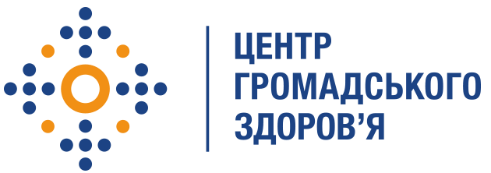 Прогрес у досягнені цілей, станом на 01.01.2021 року
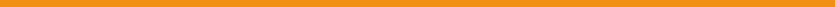 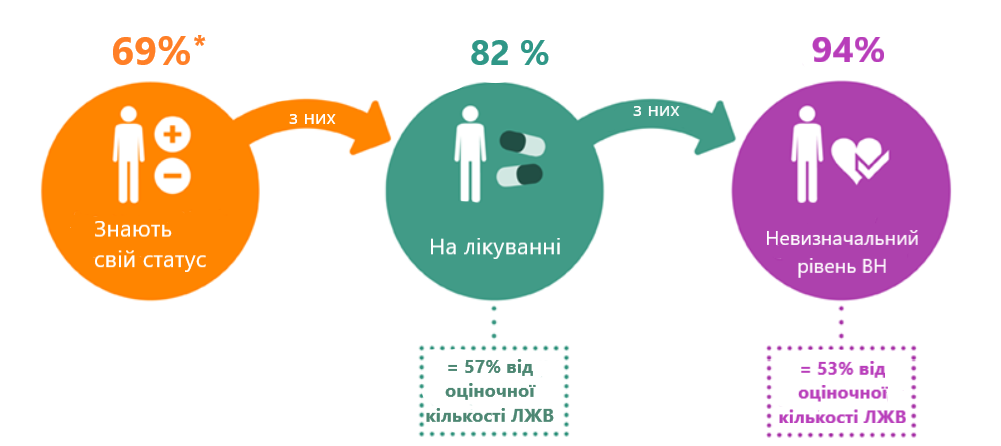 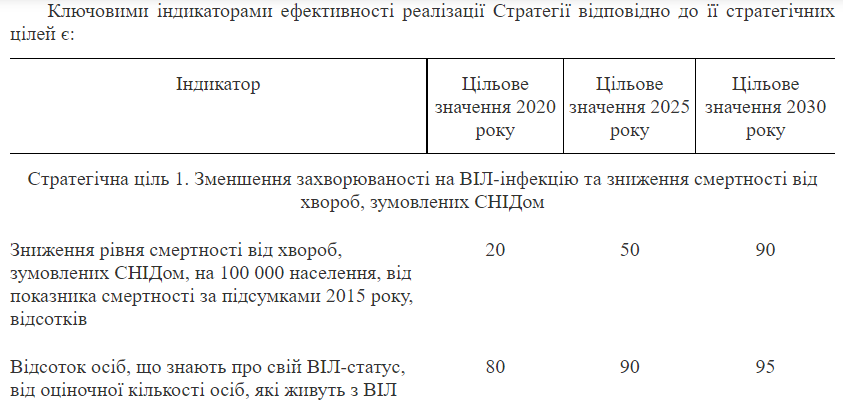 *оціночна кількість ЛЖВ з урахуванням непідконтрольних територій
% особі, які знають про свій ВІЛ статус, від оціночної кількості  у розрізі по регіонам,  станом на 01.07.2021
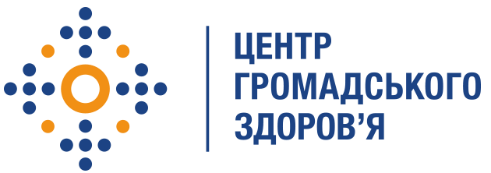 Тестування за ініціативи медичного працівника
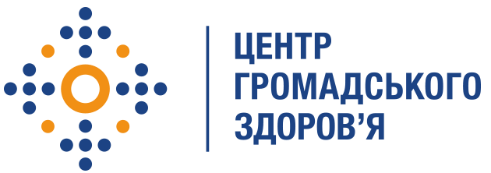 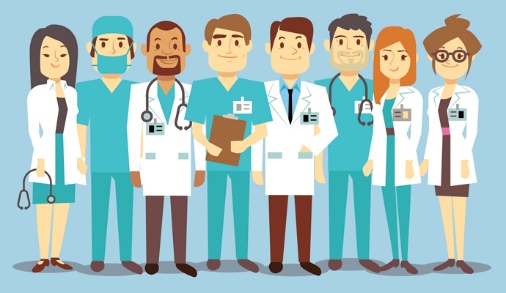 Динаміка тестувань на ВІЛ в Україні в 2020 році порівняно з 2019
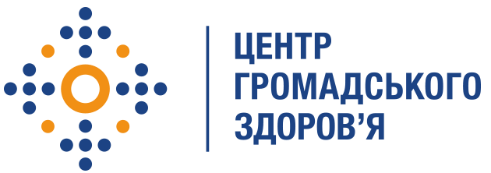 Доля ШТ при скринінговому тестуванні за клін. показами в ЗОЗ (6 міс.2021 року)
Чернігів
Луцьк
Рівне
Суми
Житомир
Київ
Львів
Полтава
Харків
Тернопіль
Хмельницький
Луганськ
Черкаси
Ів-Франківськ
Вінниця
Ужгород
Кіровоград
Чернівці
Дніпро
Донецьк
Миколаїв
Запоріжжя
Одеса
Херсон
Сімферополь
Відсоток тестувань за клінічними показами (код 113) в загальній структурі шляхів передачі за 6 місяців 2021 року (таб.1000)
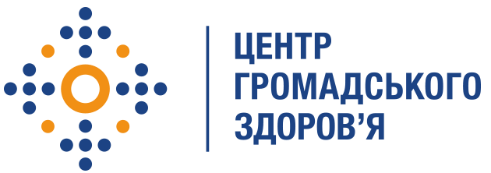 Динаміка тестування за ініціативою медичного працівника по роках
Ефективність тестування за клінічними показами за 6 місяців 2021 року (таб. 1000)*
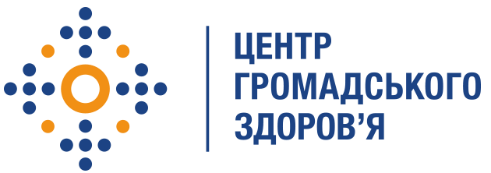 * без урахування осіб, які  обстежені у ЗОЗ, що надають допомогу хворим на туберкульоз
[Speaker Notes: Абсолютні цифри]
% ефективність тестування за клінічними показами,
дані Health Link  та таб.1000 за 6 місяців 2021 року
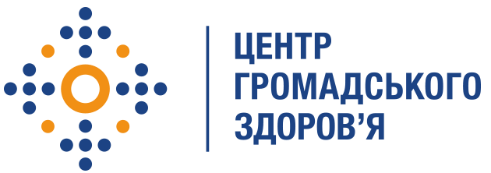 Тестування на ВІЛ-інфекцію в ПМГ 2020
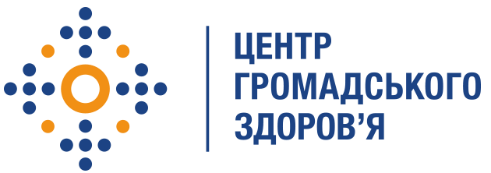 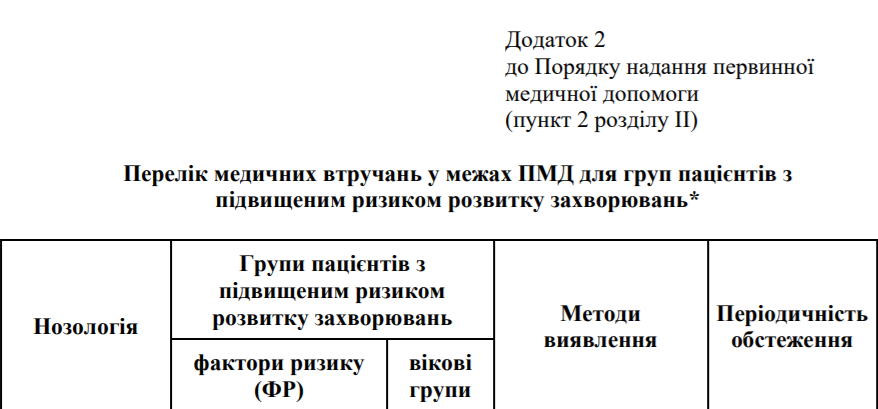 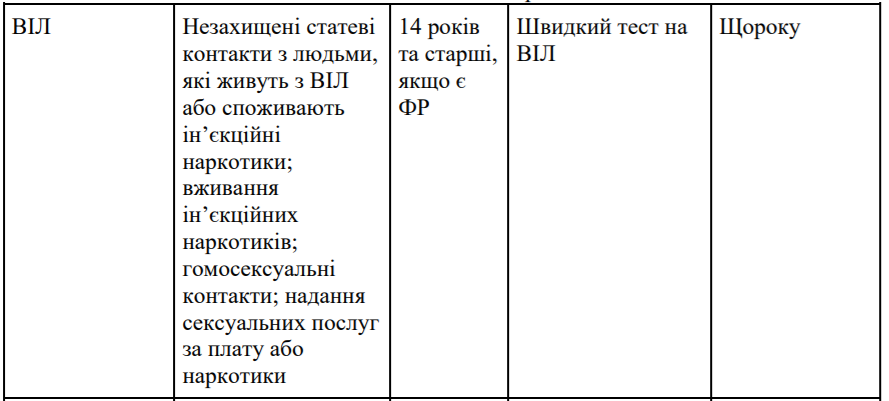 * Цей перелік не застосовується для діагностики захворювань за наявності
відповідних симптомів, моніторингу перебігу виявлених захворювань,
контролю лікування захворювань. За наявності симптомів захворювань обсяг
обстеження визначається галузевим стандартом у сфері охорони здоров’я.
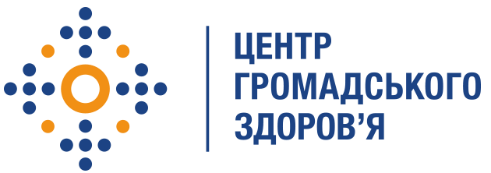 Тестування на ВІЛ-інфекцію в ПМГ 2021
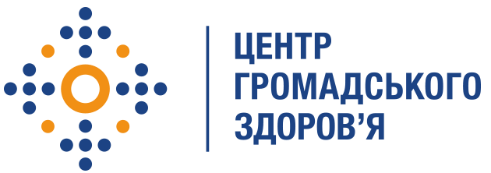 За результатами візитів технічної допомоги
Ускладнені маршрути пацієнта
Не завжди алгоритм тестування відповідає нормативній базі
Не в усіх випадках тестують, тих хто має клінічні покази до тестування
Непоодинокі випадки використання ІФА для скринінгу
Недостатня забезпеченість ШТ
Не якісне ведення звітних форм
Посилення потенціалу з тестування на ВІЛ-інфекцію за ініціативою медичного працівника
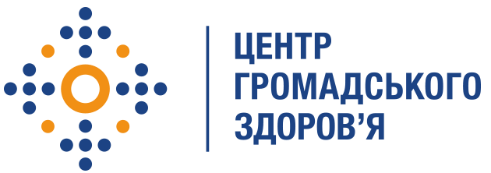 Перегляд маршрутів пацієнта з можливістю встановлення діагнозу ВІЛ-інфекції як найшвидше (протягом 1-3 днів)
Проведення рутинного аналізу ефективності тестування за ініціативи медичного працівника. Використання інструменту оцінки.
Менторінгова підтримка спеціалістами ВІЛ-профільних закладів лікарів первинного та вторинного рівня 
Координація та контроль за наданням послуг з тестування в рамках пакетів ПМГ
Навчання (нормативно-правові акти, методики та підходи до  тестування)
Координація дій між членами команди МДК, керівниками закладів, ЦГЗ у випадку виникнення проблемних питань (зниження або відсутність тестування в ЗОЗ, нестача тестів і т.ін.)
Індексне тестування
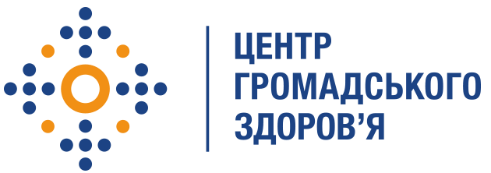 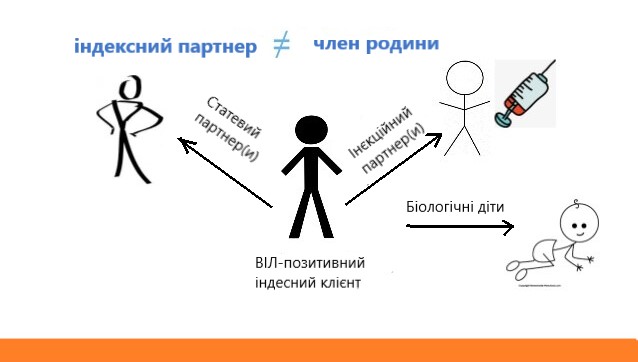 Стан впровадження індексного тестування в Україні 
01.01.2019-01.07.2021
14,9%
12,7%
14,5%
14,1%
15,9%
10,4%
0,9%
Каскад з індексного тестування за 6 місяців 2021 року*
13,78%
* За даними МІС ВІЛ
Кількість протестованих партнерів за  результатом тестування за 6 місяців 2021 року*
* За даними МІС ВІЛ
Посилення потенціалу з індексного тестування
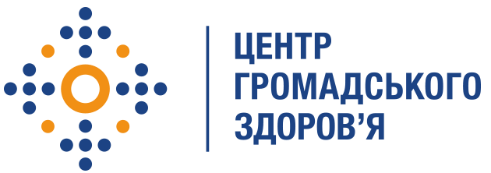 Посилення індексного тестування в не ПЕПФАР регіонах. Координатори з індексного тестування.
Затвердження та впровадження стандартної операційної процедури з індексного тестування на ВІЛ на рівні кожного ЗОЗ.
Координація проектів, що працюють за напрямом індексного тестування щодо розширення мережі закладів, що тестують (Health Link, «Заради життя» (Serving Life) 
Проходження навчання персоналом залученим до індексного тестування https://courses.phc.org.ua/courses/course-v1:PHC+21+2021/about
Проведення індексного тестування не менше ніж кількість нових пацієнтів на диспансерному обліку
Критерії до тестування: нововиявлені особи з ВІЛ-інфекцією; ЛЖВ, що знають про ВІЛ-позитивний статус, але не приймають АРТ; ЛЖВ, що розпочали прийом АРТ, але мають визначальний рівень вірусного навантаження
Переадресація індексних партнерів з ВІЛ-негативним статусом до програми ДКП
Тестування неурядовими організаціями
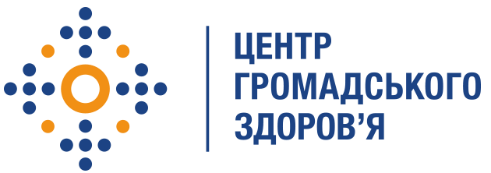 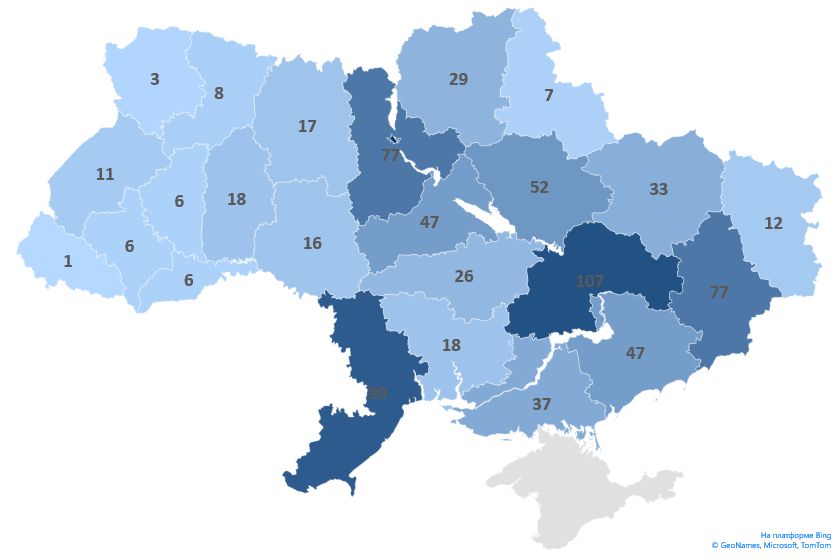 Одиниця виміру – окремий ЗОЗ регіону, в якому  надаються послуги окремою НУО (кінцевим виконавцем)
Послуги з профілактики та супроводу ВІЛ за
бюджетні кошти в рамках реалізації Плану 20-50-80
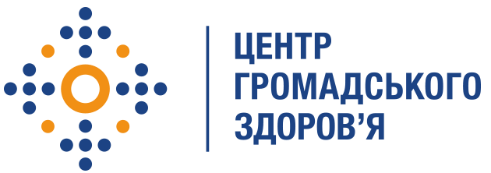 Використання картування на прикладі  Миколаївської області
Наявність та кількість проектів НУО в ЗОЗ Миколаївської області
[Speaker Notes: Простежується відсутність проектів на рівні багатьох закладів (при значній концентрації у Миколаївському районі)]
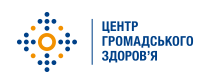 на 01.07.2021
Профілактика*
Тестування*
*Точки надання послуг НУО на території області
Посилення потенціалу з тестування. Співпраця з НУО
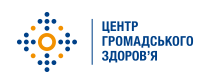 Регулярне оновлення актуальних даних спільно з провайдерами послуг

Проведення обговорення результатів картування на регіональному рівні із залученням провайдерів послуг, НУО, ЗОЗ, МДК задля:
поглибленого аналізу поточної ситуації в регіонах
взаємодії між НУО та ЗОЗ щодо покриття проектною діяльністю на рівні кожного району в регіоні
аналізу перетину активностей
зв’язку з каскадом надання медичної допомоги
прийняття управлінських рішень на національному та регіональному рівнях
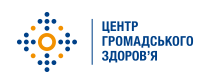 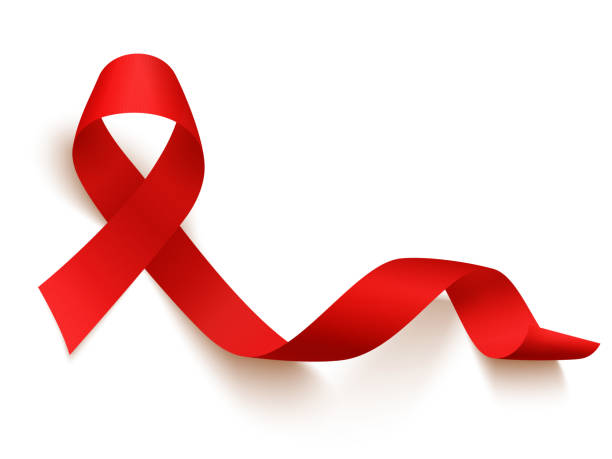 Дякую за увагу !